State of Washington
State Interoperability Executive Committee
SIEC MeetingThursday, August 16, 2018
Introductions
Agenda For Review
Welcome and Introductions
Approval of June Meeting Minutes
News and Information Roundtable
Verizon Presentation
WDFW Radio UHF Channel Frequency Request
The Future of the SIEC
WSP Radio Upgrade Project Update
Washington OneNet (WON) Status
Good of the Order/Public Comments
Future Agenda Topics
Approval of June 21, 2018Meeting Minutes
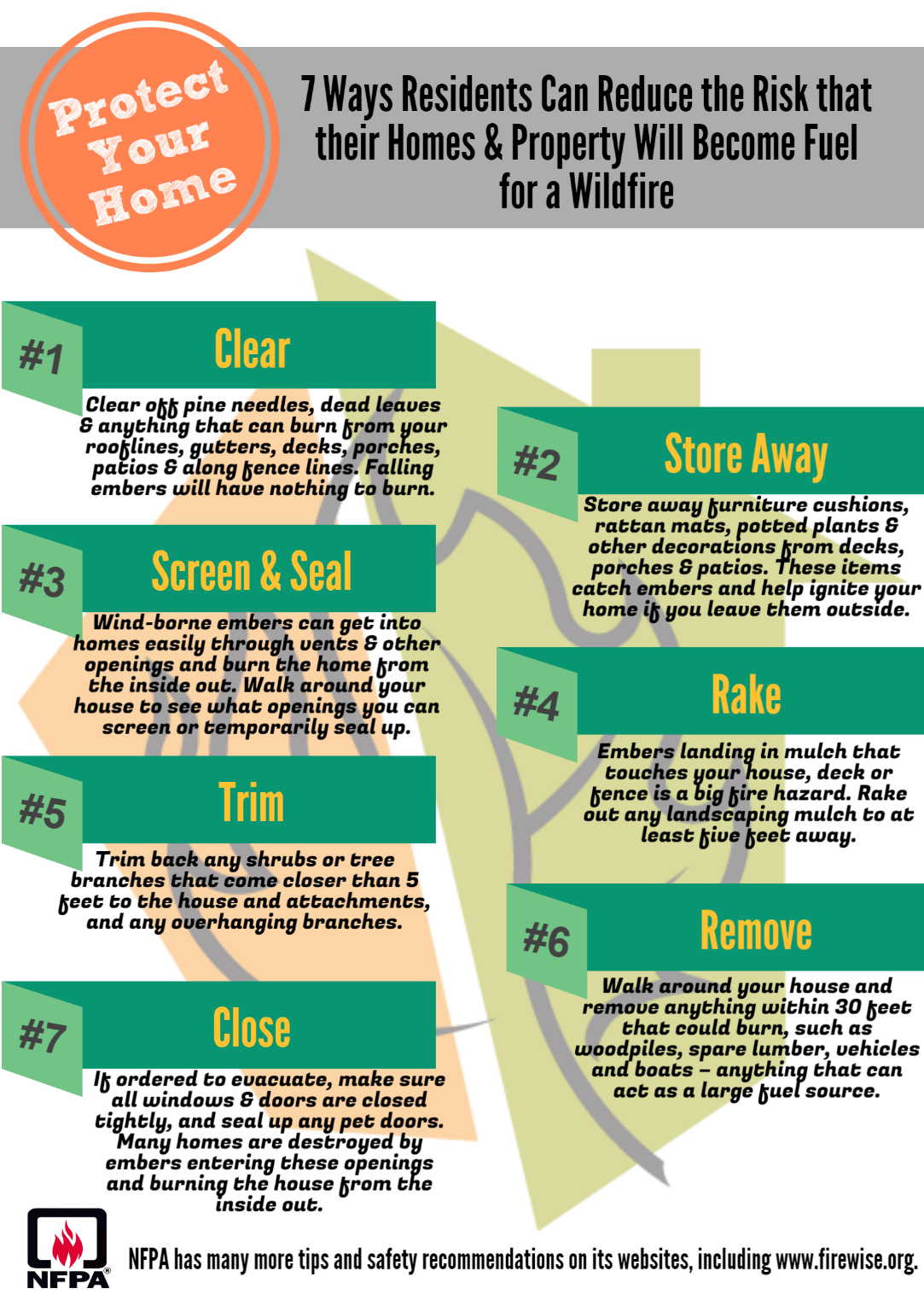 News and Information Roundtable
VerizonGeorge Barela
WA Dept. of Fish & WildlifePhil JohnsonJohn McIntosh
The Future of the SIECSheri SawyerMatt Modarelli
WSP Radio Upgrade Project UpdateBob Schwent
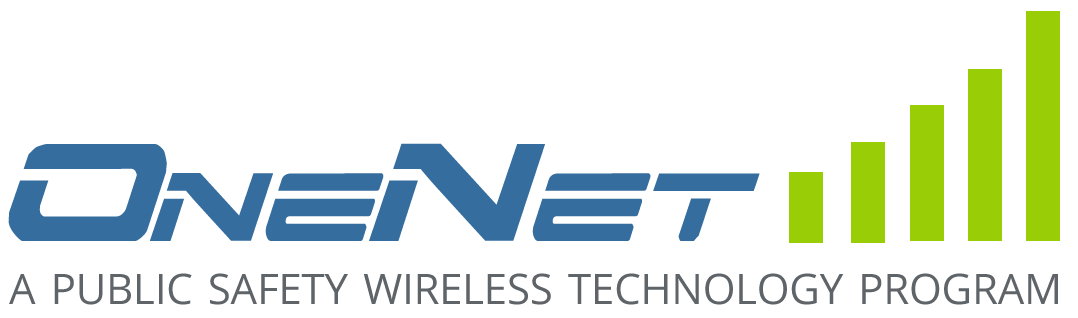 Washington OneNet UpdateShelley Westall
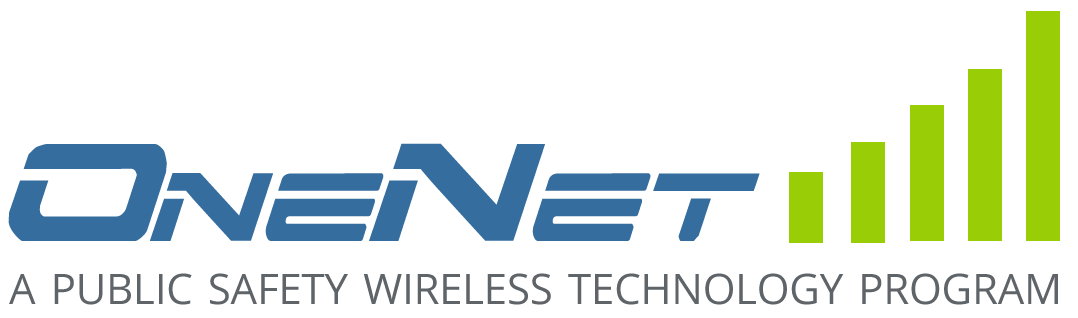 NASPO ValuePoint UpdateShelley WestallNeva PeckhamMarci Disken ATT Participating Addendum Link: https://fortress.wa.gov/es/apps/contracting/06012 PA_ATT.pdfVerizon Participating Addendum Link: https://fortress.wa.gov/es/apps/contracting/06012%20PA_Verizon.pdf
Good of the Order/Public CommentsNext Meeting:  October 18, 2018Location:1500 Jefferson St SE, 2nd Floor | Room 2208